Web Crawling and Community Review to Prevent Misleading Links
Adam Arreguin, Adrian Gutierrez, Joel Staggs, Kenny Taylor
The Problem
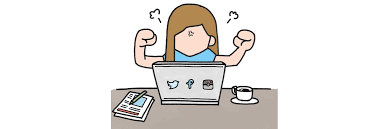 Low quality webpages manipulating web users.
Intentionally create an unpleasant web experience to maximize clicks.
Article duplication causing unwanted advertisement spam.
Types of Manipulation
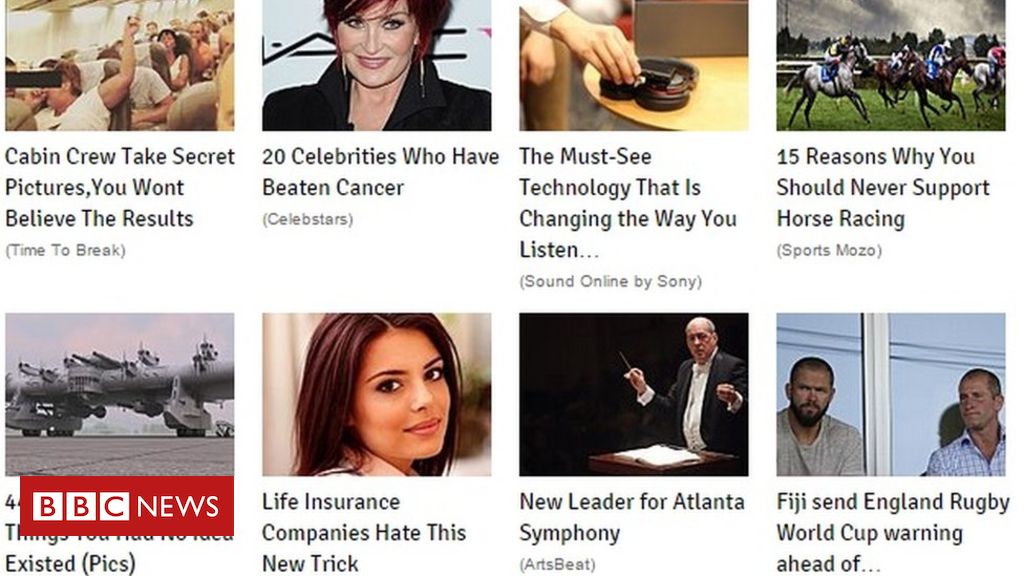 Overhyping and Underdelivering
Claiming to subvert expectations
Presents mundane content as novel
Hiding the Topic
Creating Fear
Challenging your Intellect
Using Controversy
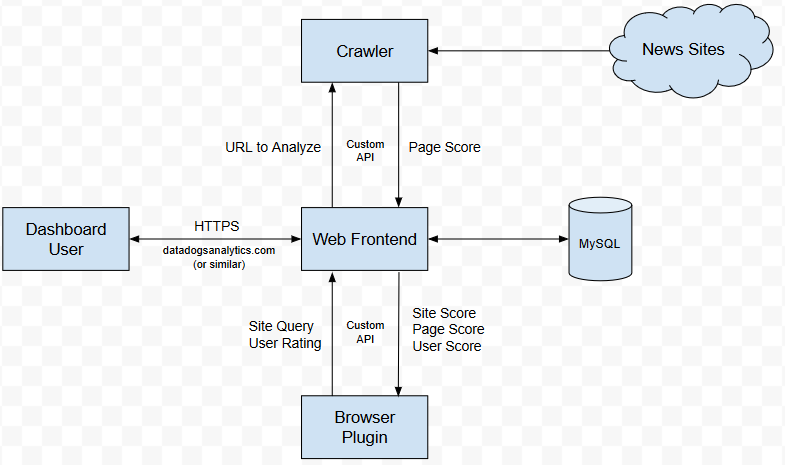 Our System
Crawler
Analyzer
User Review System
Browser Extension
Crawler
Analyzer
User Review System
Browser Extension
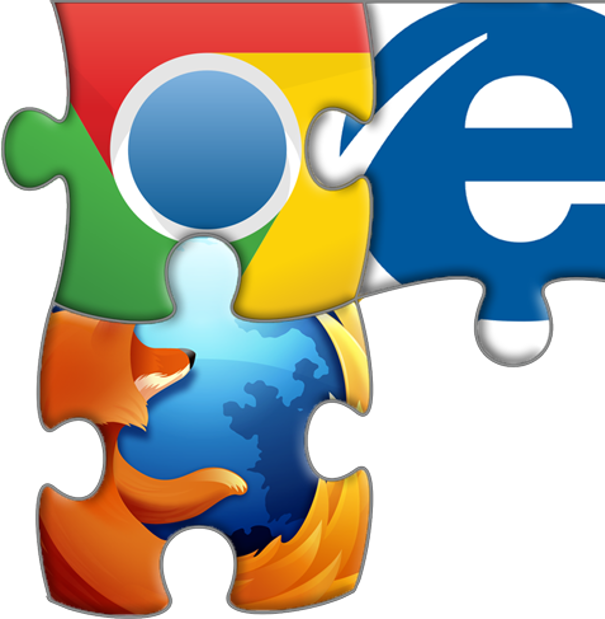 Significance of Our Project
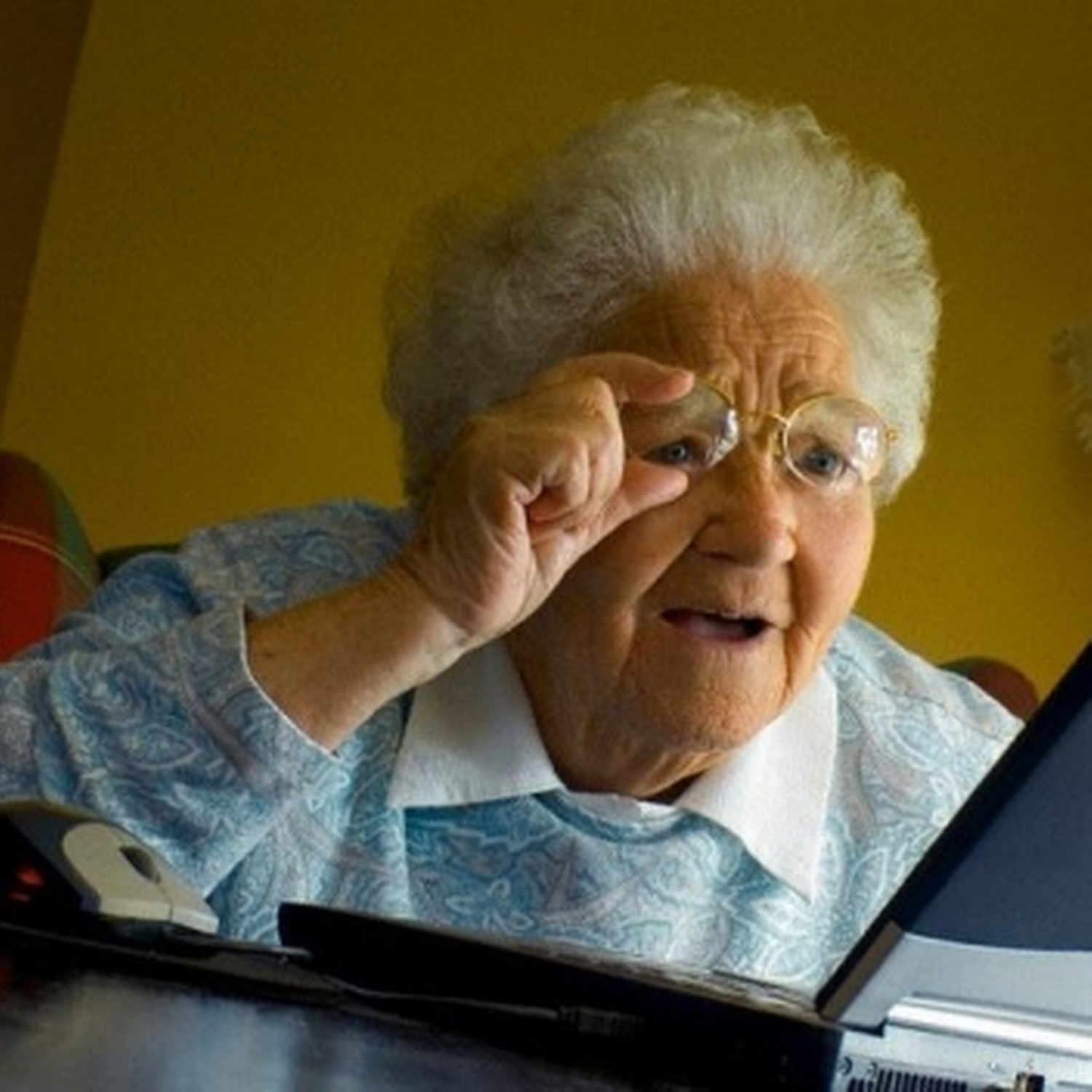 Helps users understand possible manipulation
Encourages thoughtful content
Prevent misrepresentative journalism and advertising